ᏣᎳᎩ 101
ᏚᏯ ᏗᎬᏣᏝᏅᎯ
ᏏᏲ! (ᎢᏣᏓᏲᎵᎳ)
ᏗᏤᏅᏒ ᏕᏣᎸᏫᏍᏓᏁᏗ ᎠᏆᏚᎵ!
ᏏᏊ ᏗᏗᎪᎵᏰᏍᎨᏍᏗ - ᎢᏳᎾᏛᏁᏘ (ᏧᏬᏪᎶᏗ ᎠᏯᏖᏂ)
“ᎢᏂᏬᏂᎭ” – 1, 2, 3 – “ᏥᏬᏂᎭ, ᎯᏬᏂᎭ, ᎦᏬᏂᎭ…”
ᎣᏏᏊᏧ ᎤᎾᏙᏓᏈᏕᎾ ᏃᎴ ᎤᎾᏙᏓᏆᏍᎬ? ᎨᏙ ᎢᏳᏍᏗ ᎢᏣᏛᏁᎴᎢ?
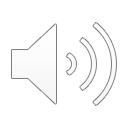 ᎢᏗᎪᎵᏰᏍᎨᏍᏗ
“ᎤᎾᏦᏍᎬᎢ ᏕᏂᎵ ᏃᎴ ᏐᏈᎵ - 3Ꮑ ᎠᎭᎷᏱᏓ”
ᎢᏓᎵᏍᏗᎾᎲᏍᎨᏍᏗᏍᏊ!
(“ᎯᎪᎵᏰ!”)
ᏧᏬᏪᎳᏅ
Sentences
“ᏧᎾᎩᎶᏍᏗ ᏥᎨᏒ, ᎠᏓᎾᏅ ᎢᏗᏣ ᎣᎨᏅᏒᎢ ᎠᏴ ᏃᎴ ᎣᎦᎵᎢ Brad ᏃᎴ Seth ᏚᎾᏙᎢᏓ.”’
“Friday it was, the store – toward they and I went, I and (they who are) my friends – Brad and Seth they are called.”
“ᏐᏉ ᎢᏳᏩᎦᏘ, ᏥᏫᎾ ᏥᎨᎲ, ᎣᎩᎾᎵᎪᏓ ᎡᎲ ᎠᎨᏳᏣ.”
One time, I a young man when it was, (she who was) my romantic partner lived, a girl.
The key – small phrases; one bit of (very specific) info at a time.
Write 1 sentence about something that happened when you where young:
ᎠᏫᎾ - young man		ᎠᏔ - young woman
ᎠᏧᏣ - a boy			ᎠᎨᏳᏣ - a girl		ᎠᏲᏟ - a child
Remember – what do you need to do to these nouns to make them about  yourself?
ᎨᏙ ᎢᏳᏍᏗ ᎦᏛᎬ “ᏥᏳ”?
ᎨᏙ ᎢᏳᏍᏗ ᎠᎵᏑᏫᏓ ᎯᎠ ᏥᏳ?
ᎨᏙ ᎢᏳᏍᏗ ᏄᏓᎴ ᎦᏛᎬ “ᏥᏳ”?
ᏥᏳ!
ᏥᏳ ᎠᏝᏫᏗ / ᎦᏃᎯᎵ!
ᎠᎹ ᎭᏫᎾᏗᏣ ᏥᏳ!
ᎨᏙ ᎢᏳᏍᏗ ᎠᎵᏑᏫᏓ ᎯᎠ ᏥᏳ?
ᎯᎠᏃ…? ^_^
ᏓᎶᏂᎨ ᏥᏳ!
“ᏧᎦᎾᏩ ᎠᏆᏕᏅᎢ…
ᎠᎹᎢᎠᏁᏙᎯ
ᎣᎩᏃᎯᏎᎸᎯ…
ᏄᏍᏗᏕᎬ ᎠᎺᏉᎯ…”
ᏗᏤᏅᏒ ᏕᏣᎸᏫᏍᏓᏁᏗ
5 sentences about what you did over the weekend. If it’s more than one person involved, use the correct conjugation! Remember – I am your audience. Am I included in what you’re writing? Who is? 
Ex: “ᏧᎾᎩᎶᏍᏗ ᏥᎨᏒ, ᎠᏓᎾᏅ ᎢᏗᏣ ᎣᎨᏅᏒᎢ ᎠᏴ ᏃᎴ ᎣᎦᎵᎢ Brad ᏃᎴ Seth ᏚᎾᏙᎢᏓ.”’
“Friday it was, the store – toward they and I went, I and (they who are) my friends – Brad and Seth they are called.”